Муниципальное дошкольное образовательное учреждение
детский сад компенсирующего вида № 56 город Рыбинск
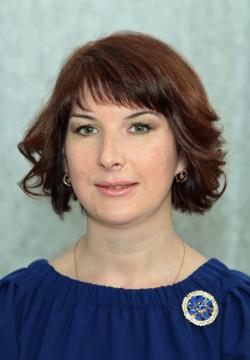 Брызгалова Юлия Викторовна
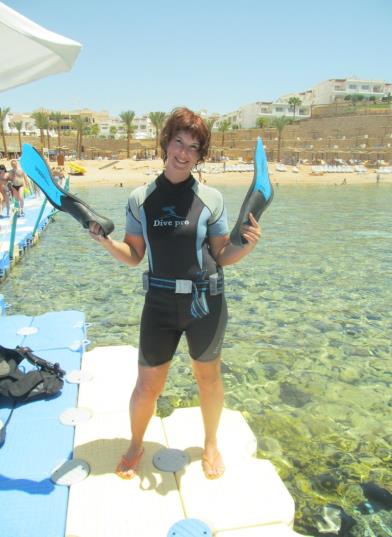 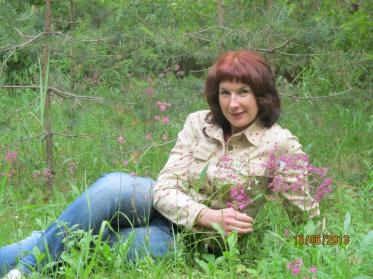 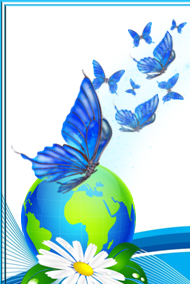 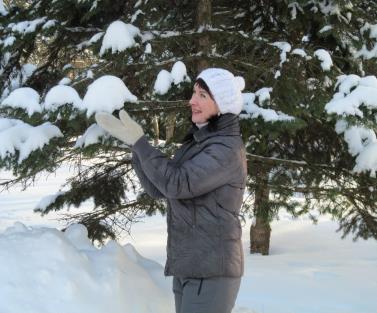 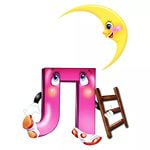 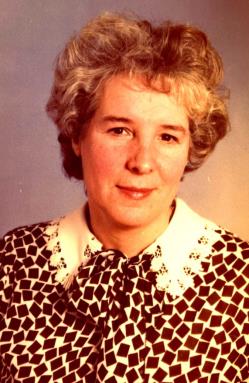 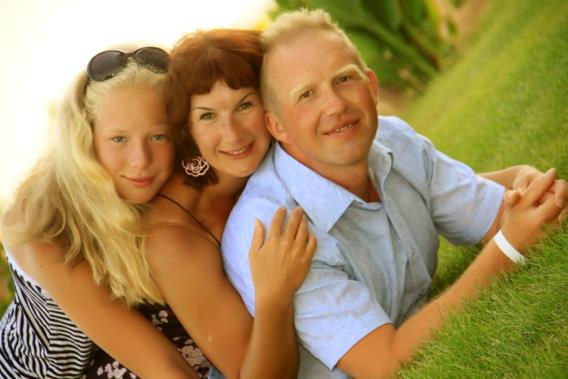 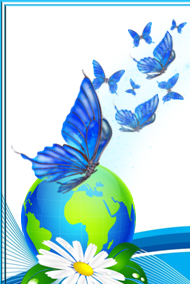 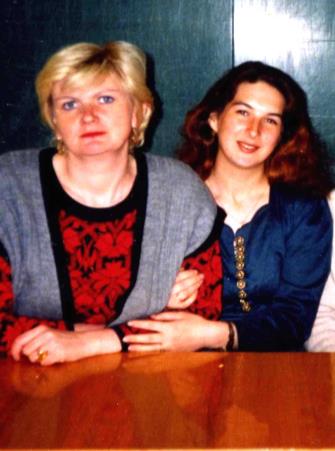 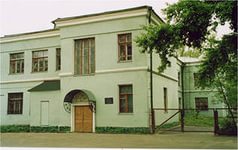 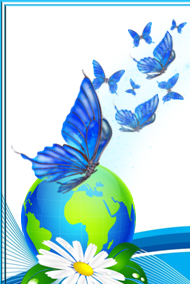 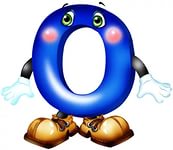 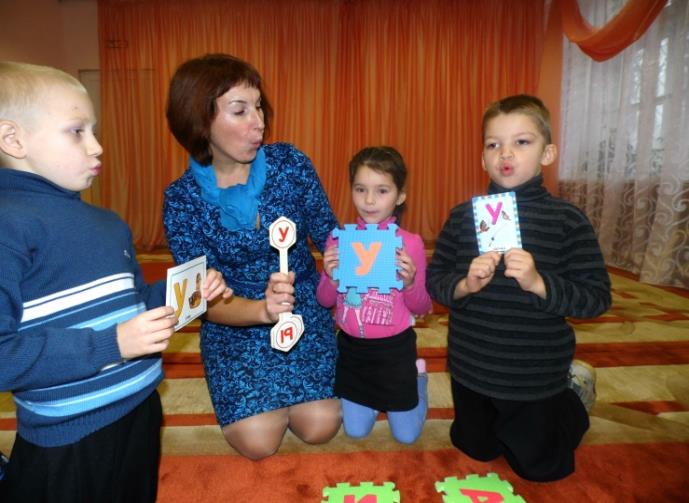 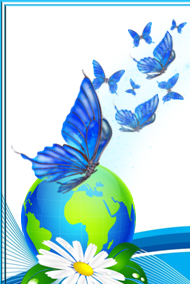 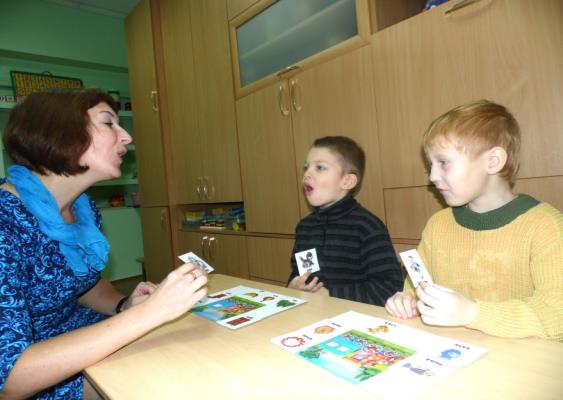 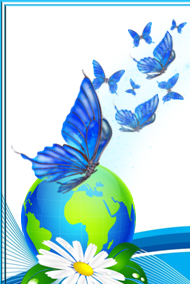 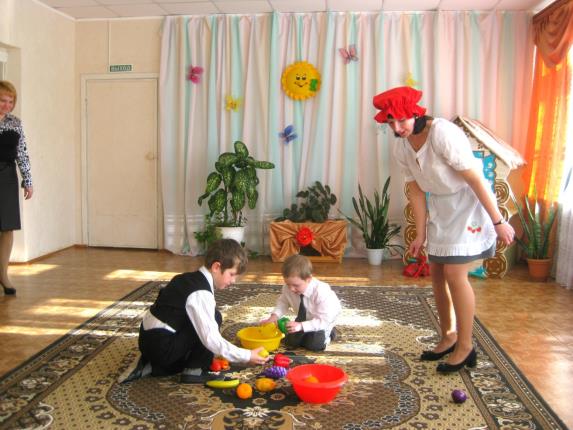 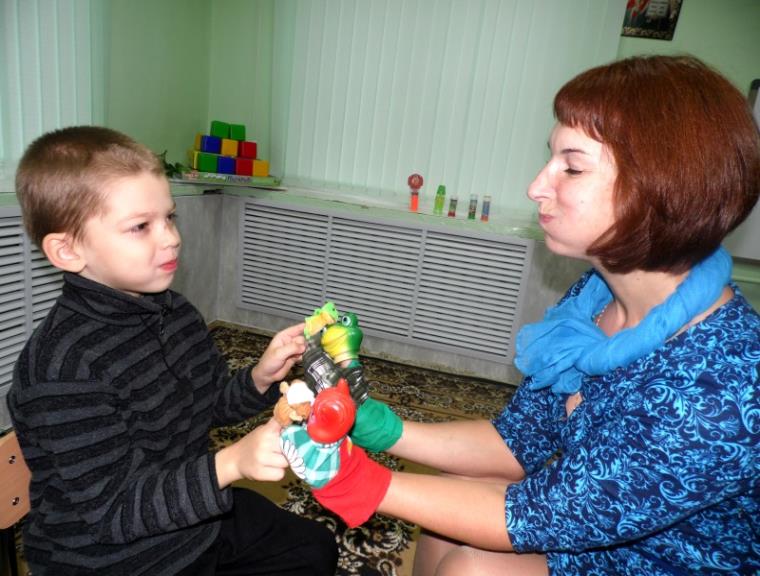 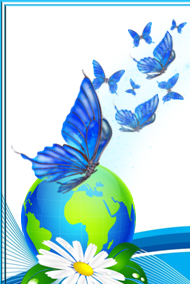 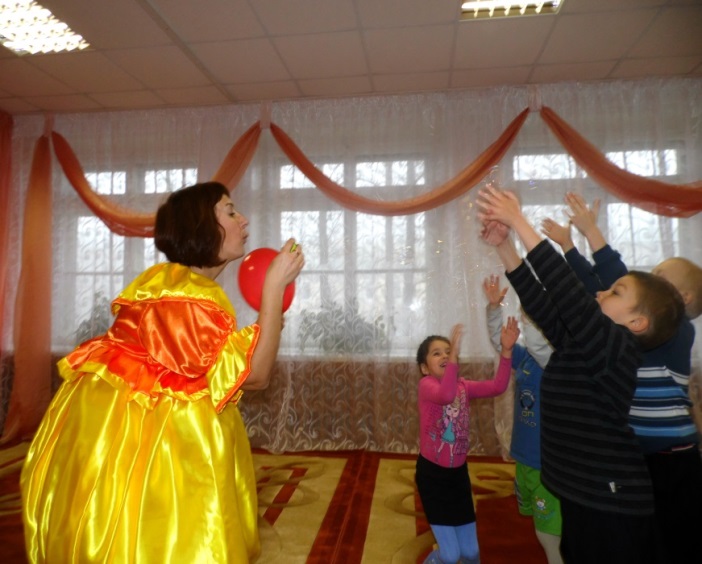 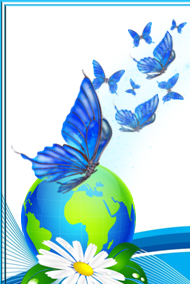 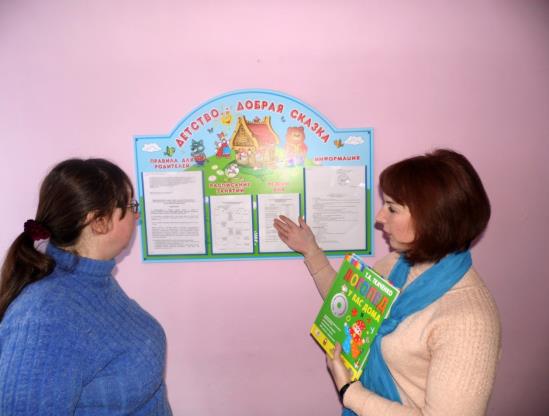 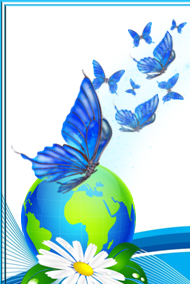 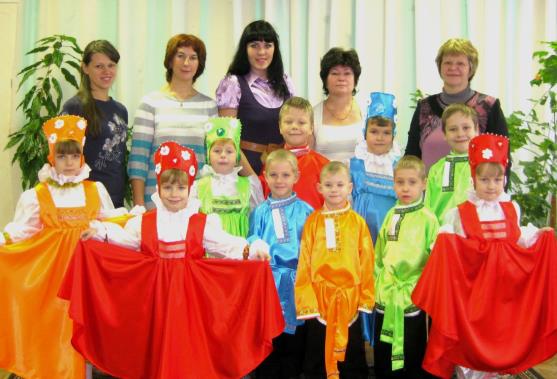 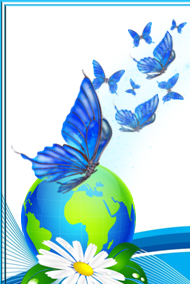 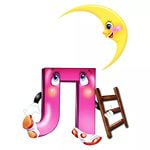 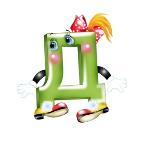 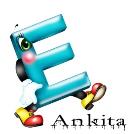 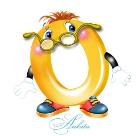 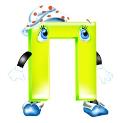 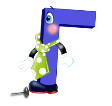 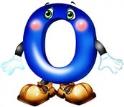 Методическая тема
Игровая мотивация как средство 
повышения познавательно-речевой активности                                            
детей старшего дошкольного возраста с задержкой психического развития
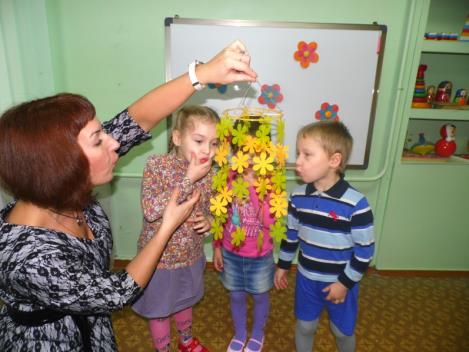 Федеральный государственный образовательный стандарт дошкольного образования
В стандарте учитываются:
индивидуальные потребности ребенка, связанные с его  жизненной ситуацией и состоянием здоровья, определяющие особые условия получения им образования, индивидуальные потребности отдельных категорий детей.

Стандарт направлен на решение задачи:
- обеспечение  равных возможностей для полноценного развития каждого ребенка в период дошкольного детства независимо от психофизических и других особенностей ( в том числе ограниченных возможностей здоровья).
Особенности речевого развития детей с ЗПР
Импрессивная речь
Экспрессивная речь
Нарушение звукопроизношения;
бедность словарного запаса
 недостаточная сформированность грамматического строя речи.
Недостаточность дифференциации речеслухового восприятия, речевых звуков;
неразличение  смысла отдельных слов, тонких оттенков речи.
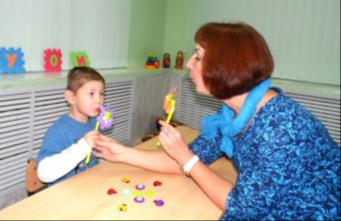 Задачи работы:
«Развивая учебно-познавательную деятельность ребенка, педагог должен помнить, что ребенок начинает познавать мир не с теоретического его рассмотрения, а с практических действий»
А.В. Запорожец
«Познавательная активность или любознательность - это стремление получить знания о явлениях окружающей среды. Познавательная активность - это и познавательная потребность, и побуждаемая ею познавательная деятельность».
 Д. Годовикова
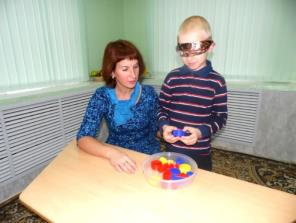 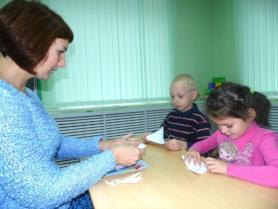 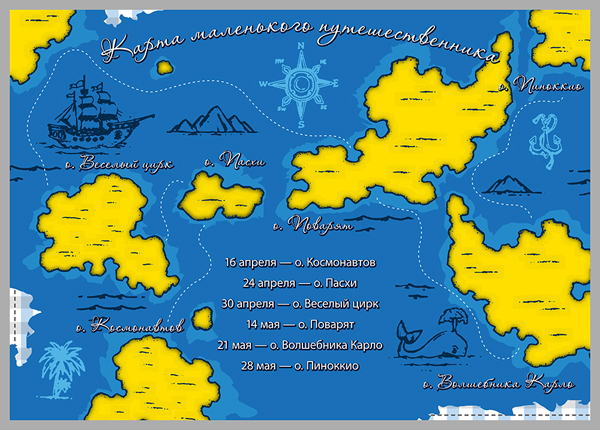 2. РАЗВИТИЕ
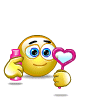 1. ОТКРЫТИЕ
3. ТВОРЧЕСТВО
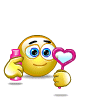 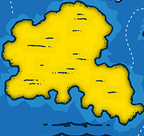 .
1 этап «Открытие»
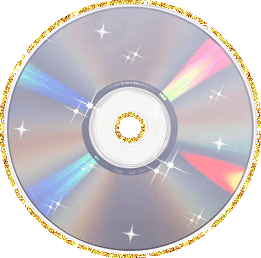 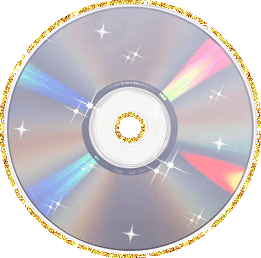 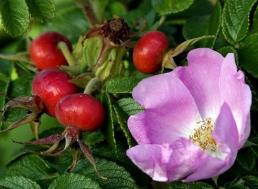 Перспективный 
план
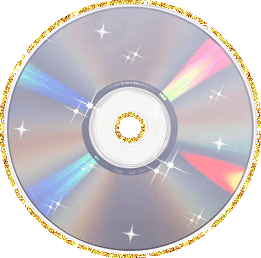 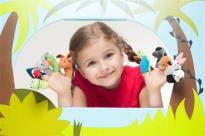 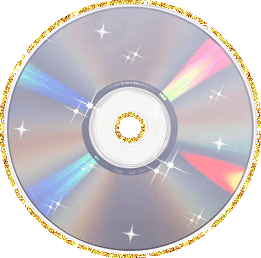 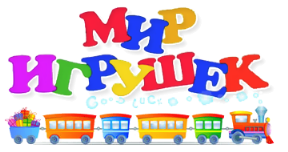 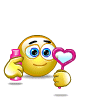 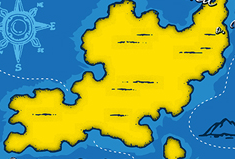 Основная задача - создание условий для максимального полного раскрытия познавательных способностей и активизации речемыслительной деятельности.
2 этап «Развитие»
Типы мотивации
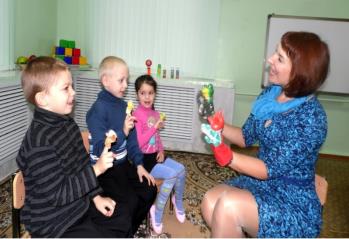 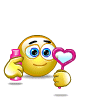 Варианты использования мыльных пузырей:
- упражнения на развитие дыхания
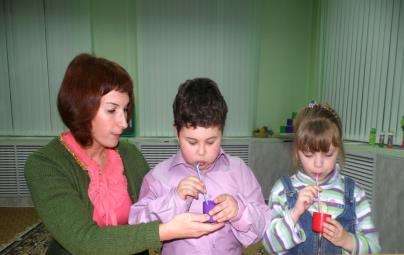 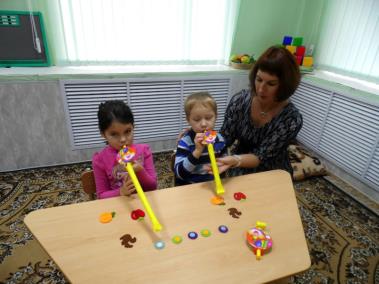 Варианты использования мыльных пузырей:
- упражнения на развитие мелкой моторики при рисовании мыльными пузырями
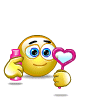 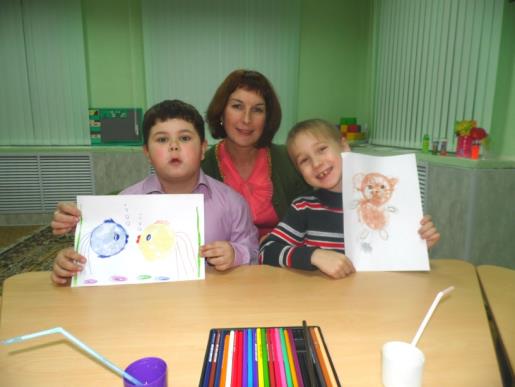 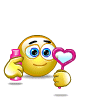 Варианты использования мыльных пузырей:
- развитие связной речи по картинкам
Использование мыльных пузырей
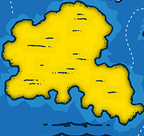 Цель- активная речевая деятельность детей
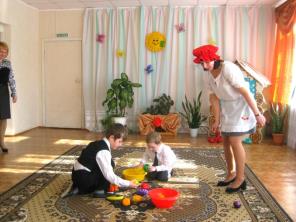 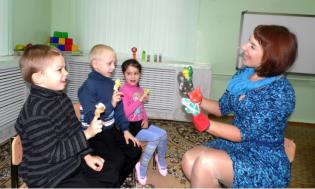 Уровни развития детей в начале 2013-2014 учебного  года
Уровни развития детей в конце 2013-2014 учебного  года
Результаты речевого и познавательного развития детей с ЗПР
Результаты речевого и познавательного развития детей с ЗПР
Содержание учебно-методического пакета
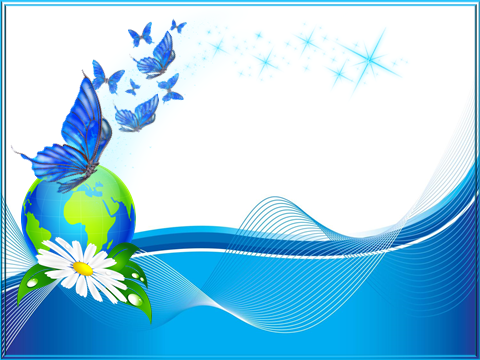 Приглашаем 
к сотрудничеству
Контактная информация:
Муниципальное дошкольное образовательное учреждение
детский сад компенсирующего вида № 56 город Рыбинск
Адрес: 152916, г. Рыбинск Ярославской области, 
улица Инженерная, д. 46
Тел/факс: (4855) 200-397
Официальный сайт http://dou56.rybadm.ru
Электронная почта: detsadik56@mail.ru       dou56.rybadm.ru

Блог Брызгаловой Ю.В. : http://dou56.rybadm.ru/p59aa1.html
Электронная почта: yulia.bryzgalowa@yandex.ru
Автора шаблона:  Ранько Елена Алексеевна, учитель начальных классов  МАОУ лицей №21 г. Иваново
Сайт: http://elenaranko.ucoz.ru/